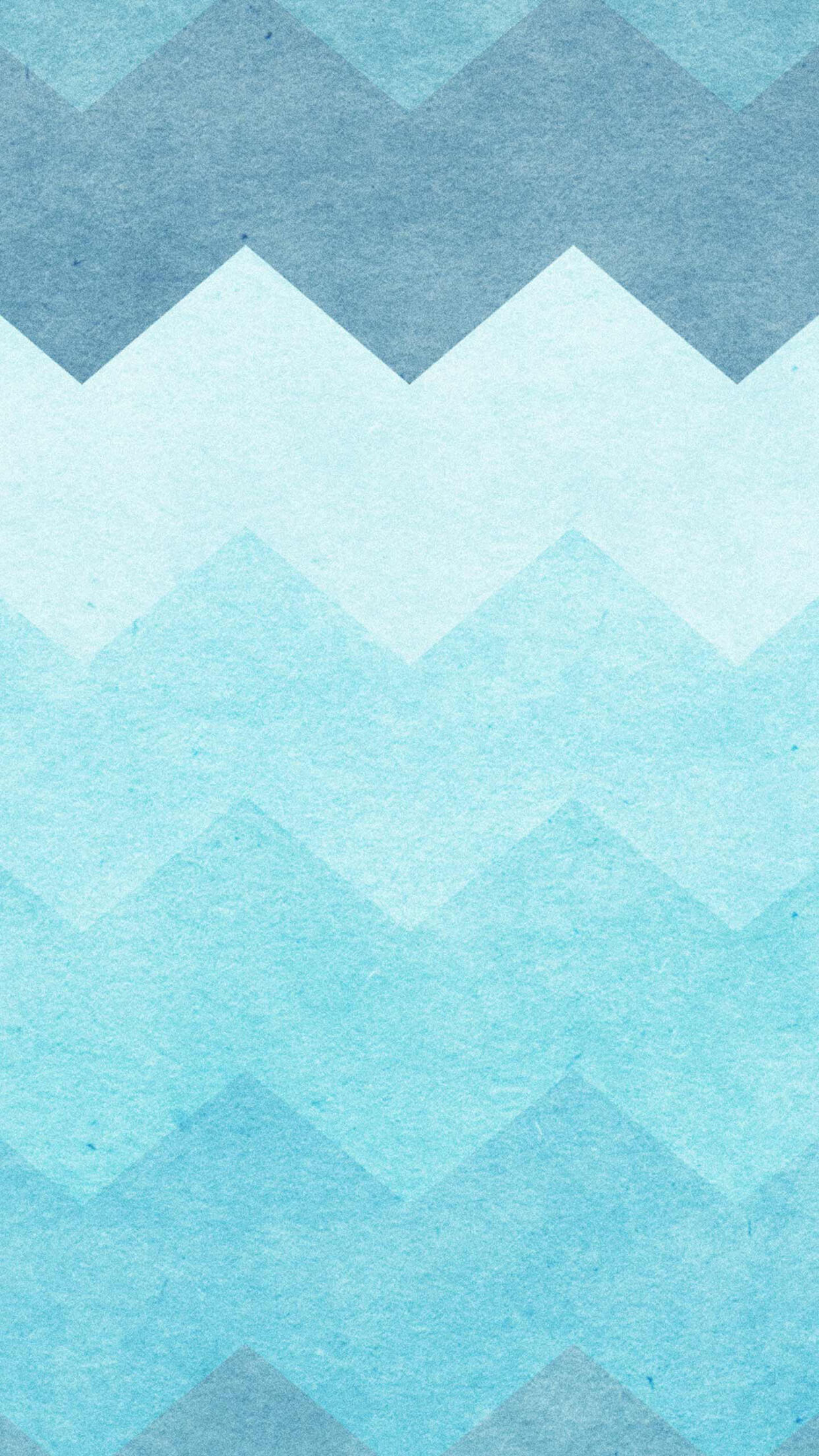 海盐县综合行政执法局
2022年度政府信息公开工作年度报告
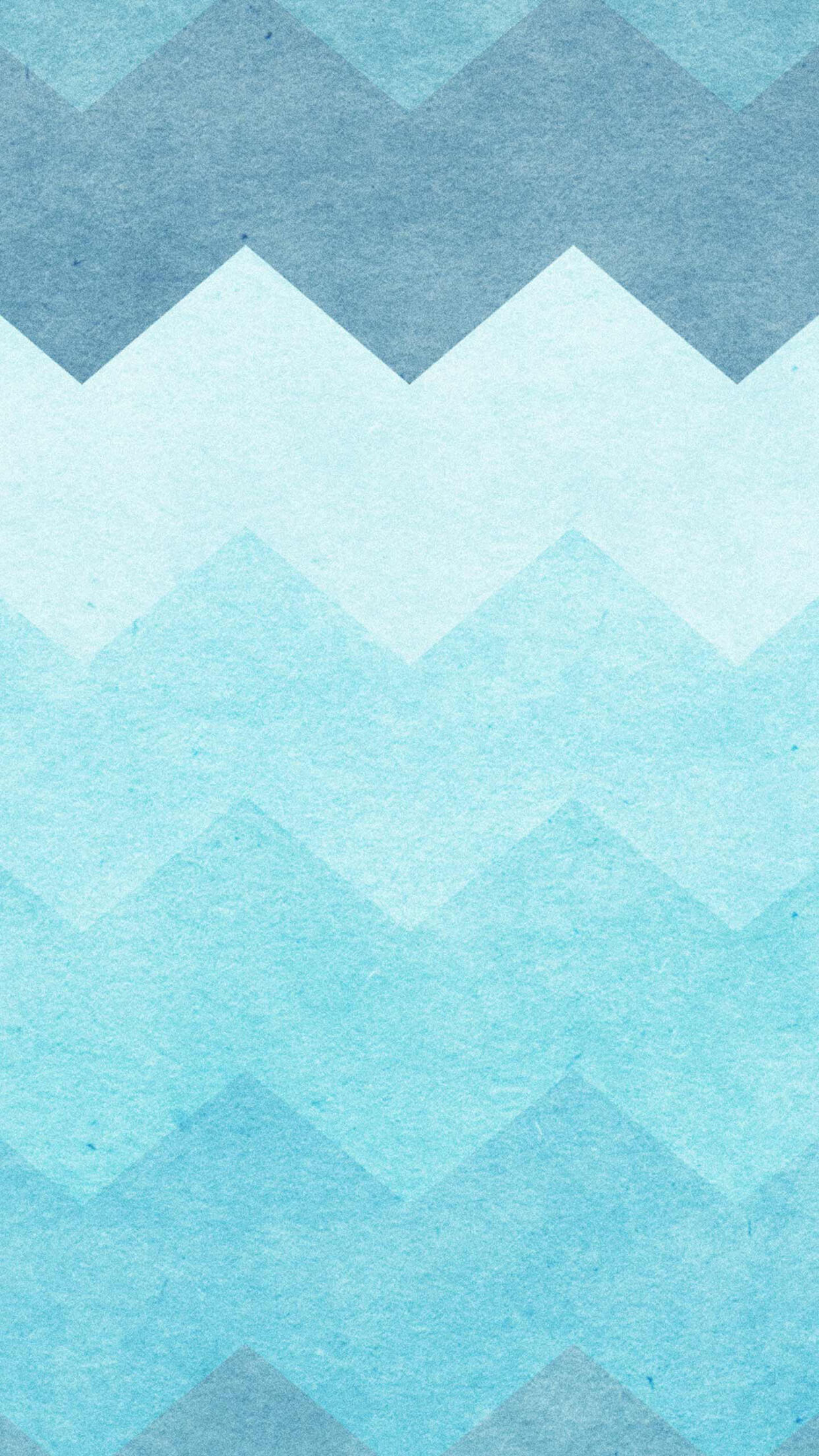 前  言
本年度报告是根据《中华人民共和国政府信息公开条例》的要求编制而成。本报告中所列数据的统计时间为2022年1月1日至2022年12月31日。
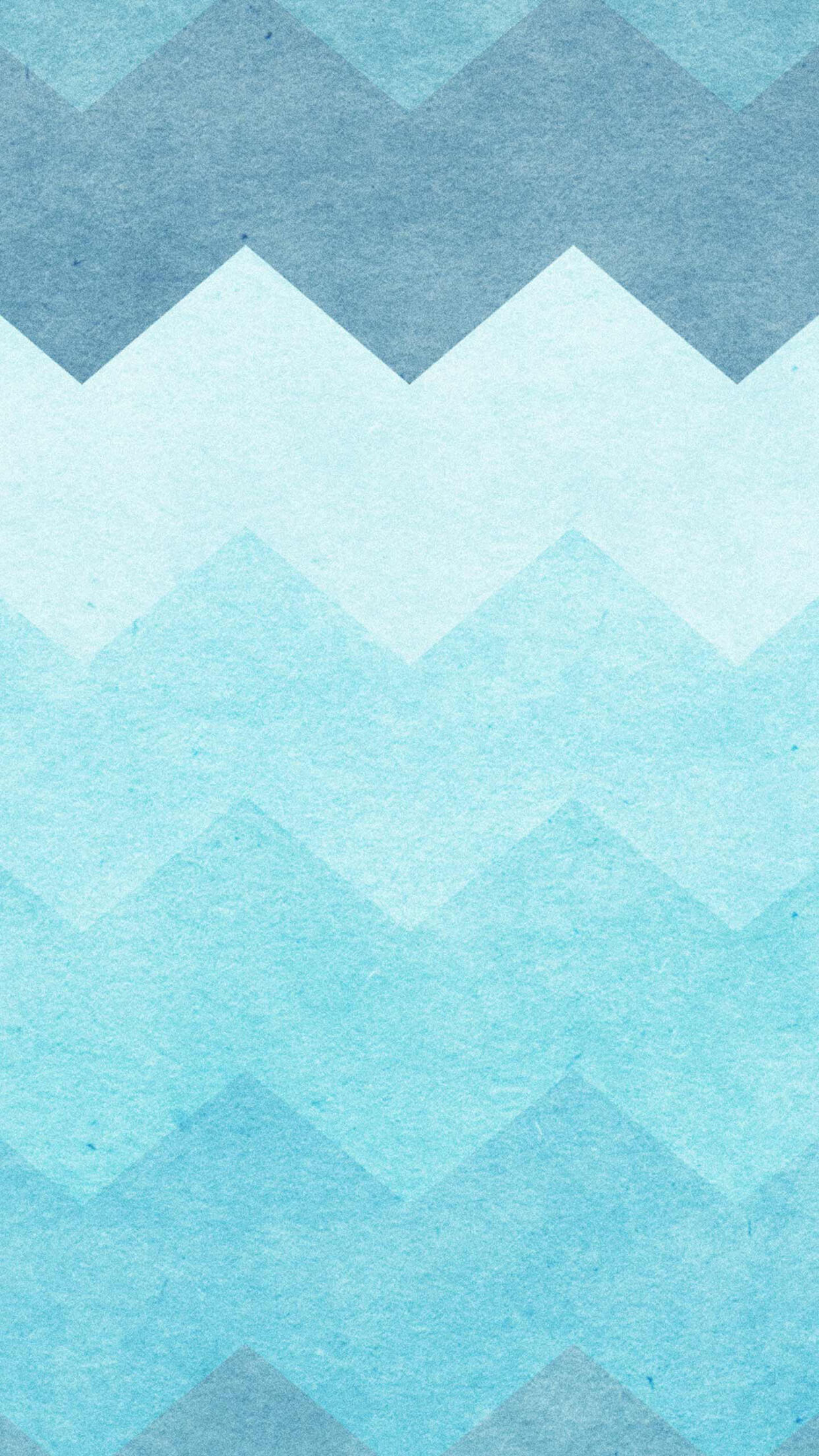 一、总体情况
一、总体情况
（一）主动公开情况
推进重点信息公开
01
围绕“大综合一体化”改革、优化营商环境等重点工作，抓好群众关心、社会关切的重点领域、行政规范性文件等信息公开，通过门户网站公开行政许可结果、企业信用修复公示、建议提案等各类信息182条。
深化基层“两化”建设
梳理调整城市综合执法领域公开标准目录，涉及执法事项768项；依托浙江服务网，城市综合执法领域专栏发布行政处罚结果1636条。
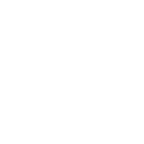 02
一、总体情况
（一）主动公开情况
03
加强政策发布解读
制定政策解读制度，同步推进行政规范性文件发布和政策解读，以图片、视频等方式增加政策的可读性和生动性，发布柔性执法和行政处罚自由裁量政策解读2条。
及时回应群众关切
以“一支队伍管执法”力促政府信息公开向村（社）网格延伸，对群众关心较多的垃圾分类、文明养犬等做好宣传讲解和咨询回复，确保事事有回音，受理来电咨询813起。
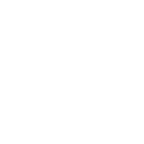 04
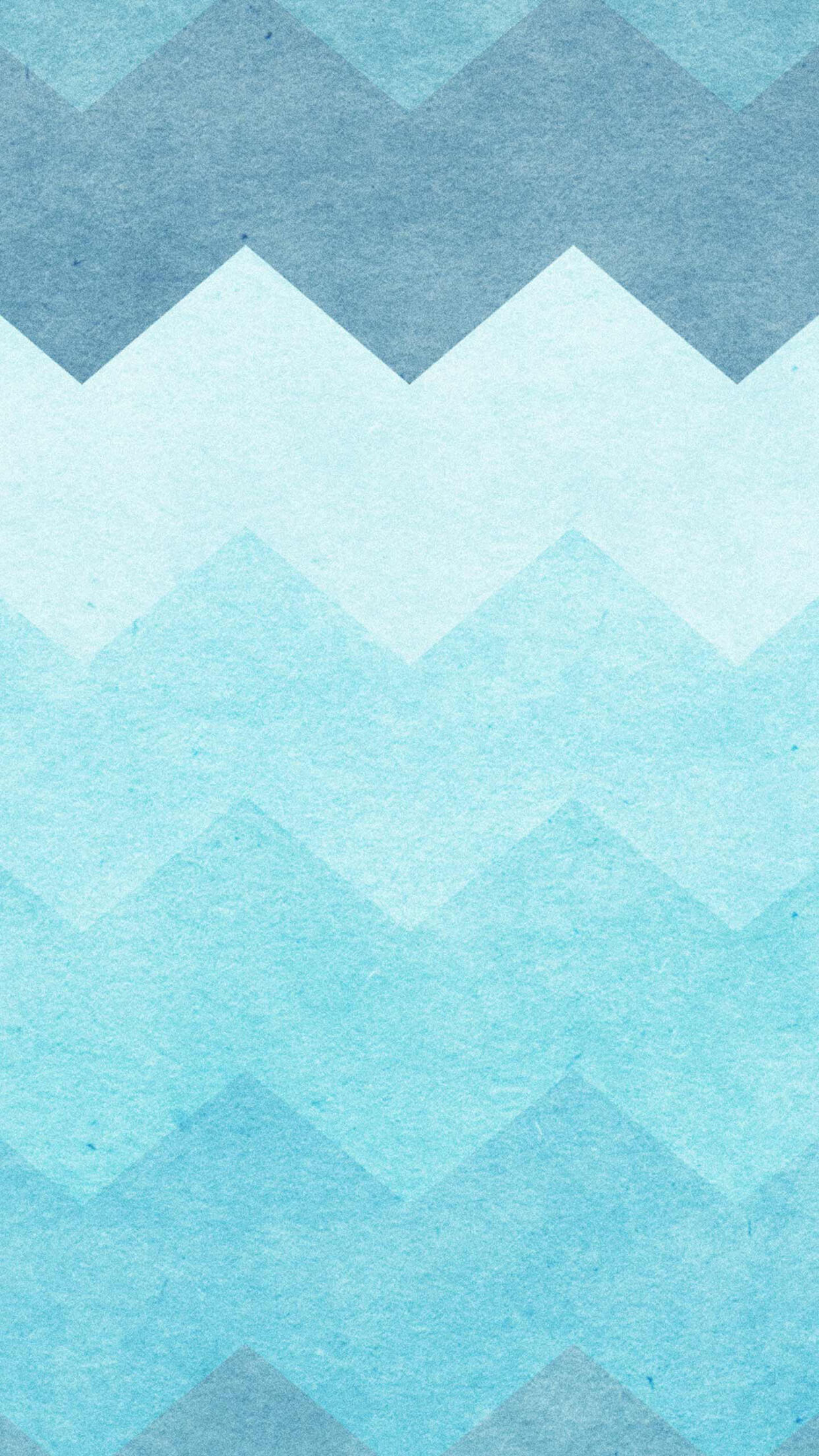 （二）依申请公开情况
2022年，我局共收到依申请政府信息公开1件，并按期办结。未发生因政府信息公开引发的行政复议、行政诉讼情况。
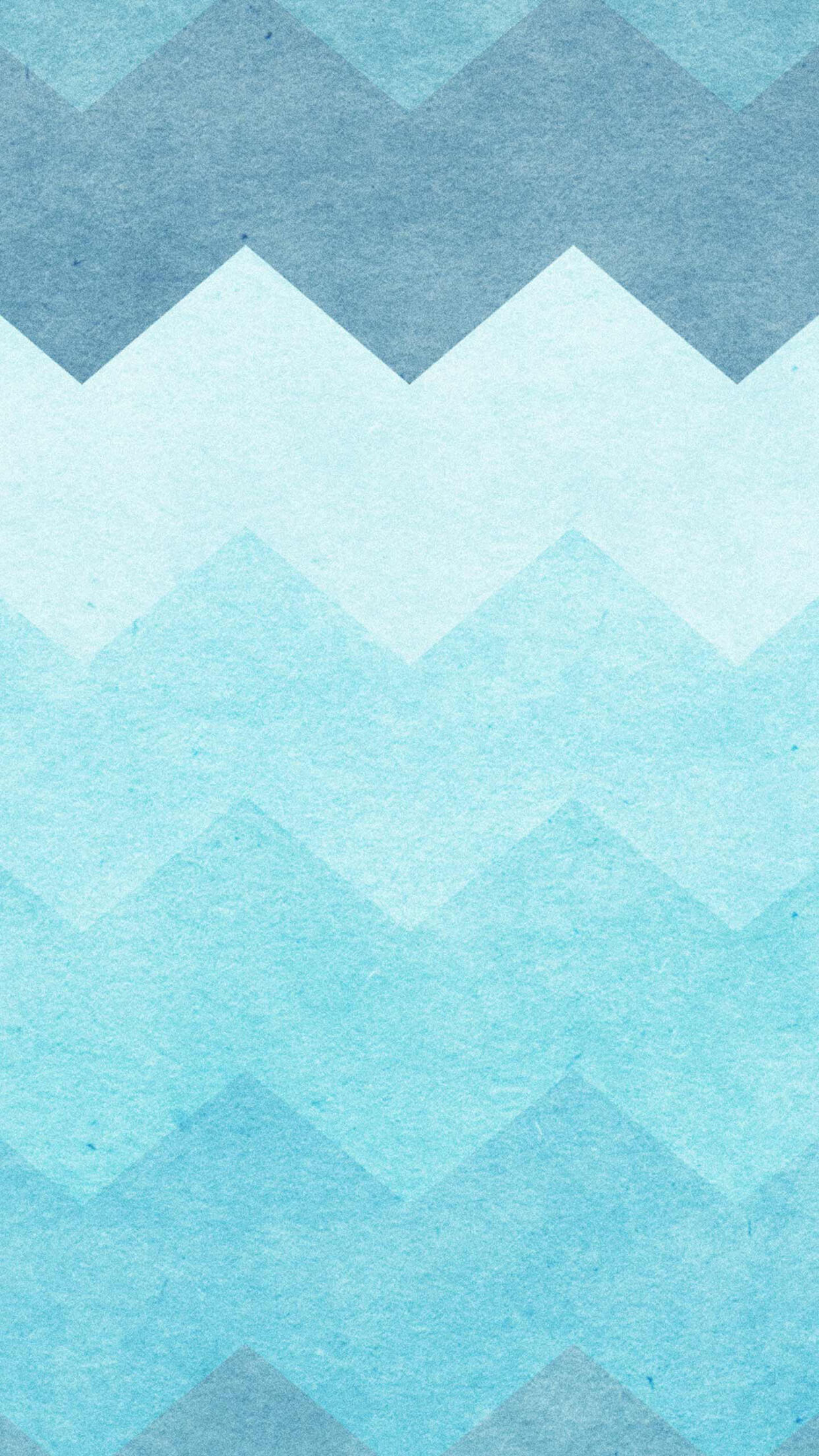 （三）政府信息管理情况
明确我局政务公开职责要求和任务分工，根据县政务公开重点工作清单，逐项细化分解，并落实完善，扩大公开内容。强化自查和问题整改，确保公开准确规范。
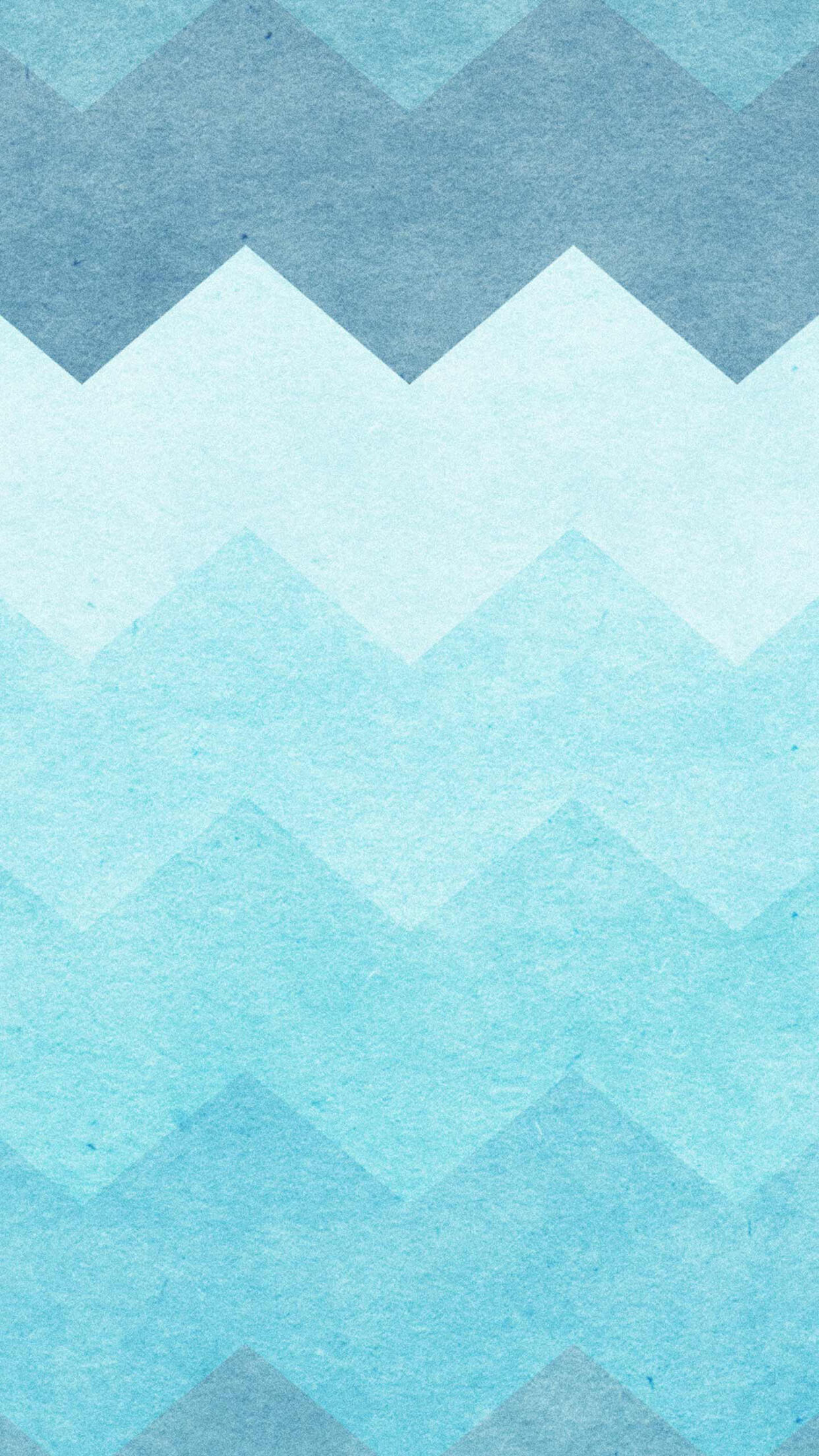 （四）平台建设情况
做好日常运维外，着力抓好基层“两化”、重点领域等重点信息公开。发挥爱海盐部门号宣传作用，强化与读嘉、浙江新闻等媒体合作，累计发布工作信息242条。通过“512345”电话，解答群众关心关切的问题810起。
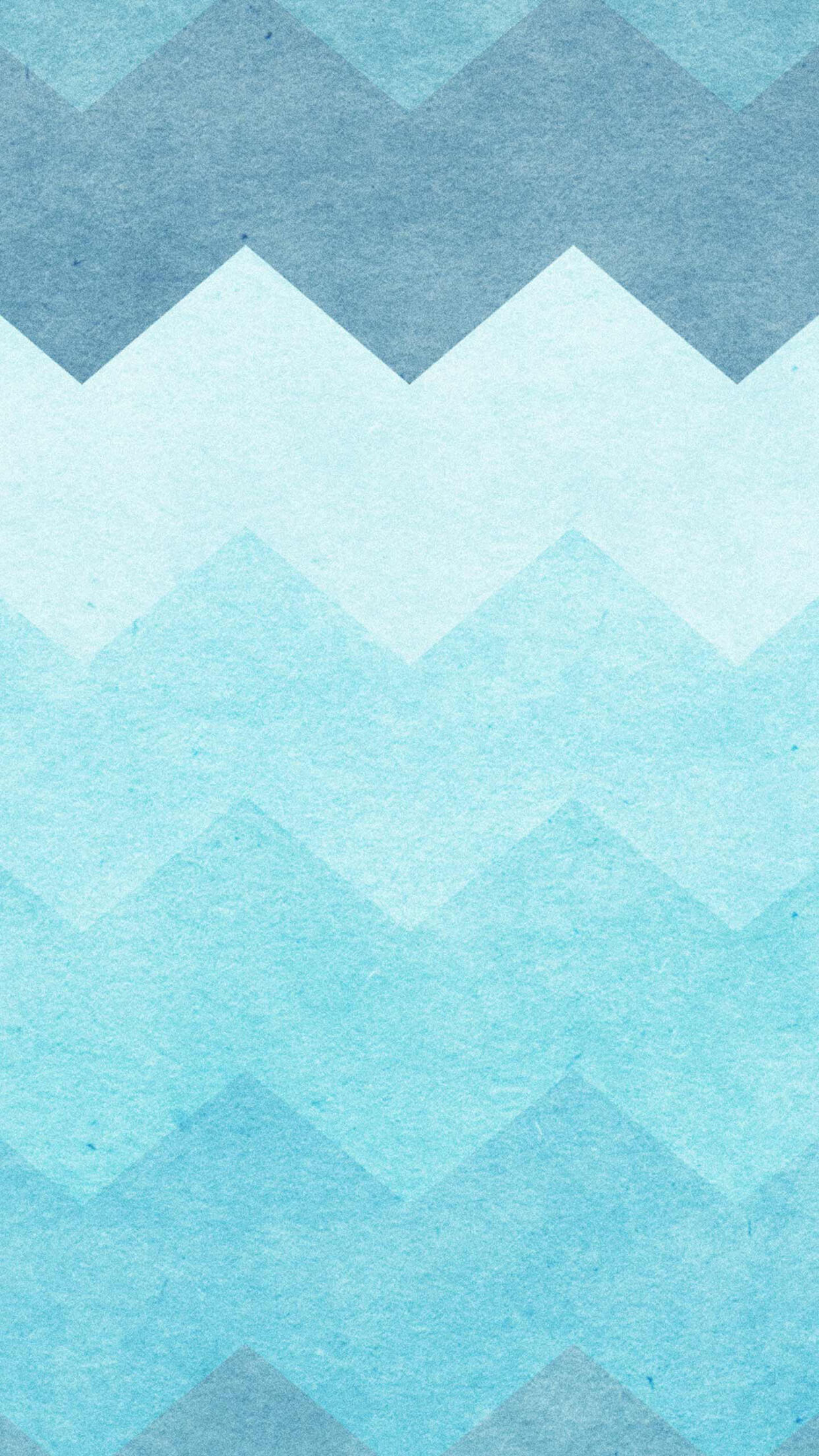 （五）监督保障情况
将信息公开列入我局考核体系，并通报考核情况。公布投诉和监督电话“512345”，积极应对社会评议，自觉接受群众和社会的监督，确保信息公开有据可循、有序高效。2022年，未出现因信息公开不到位需要进行责任追究的情况。
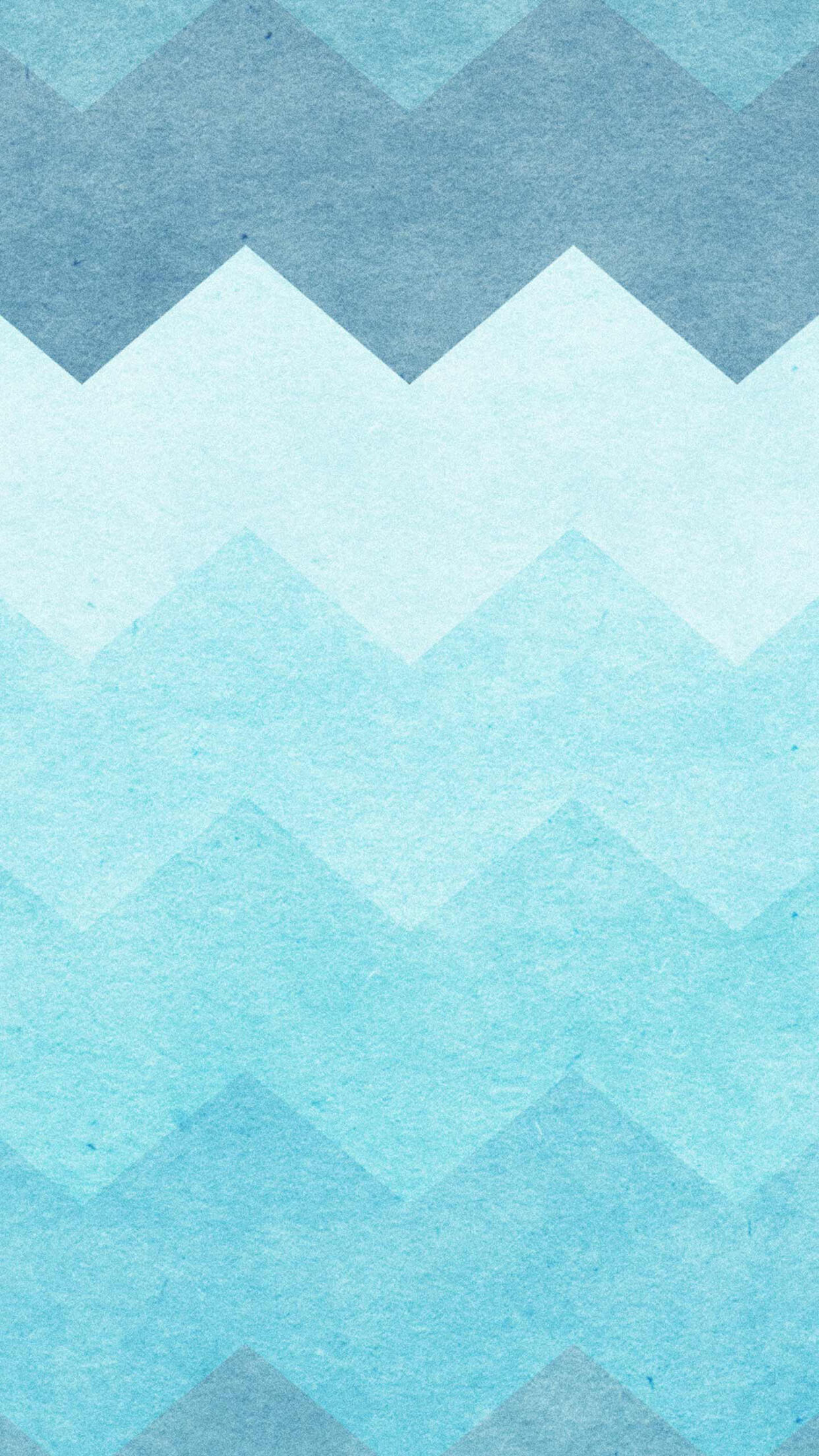 二、主动公开政府信息情况
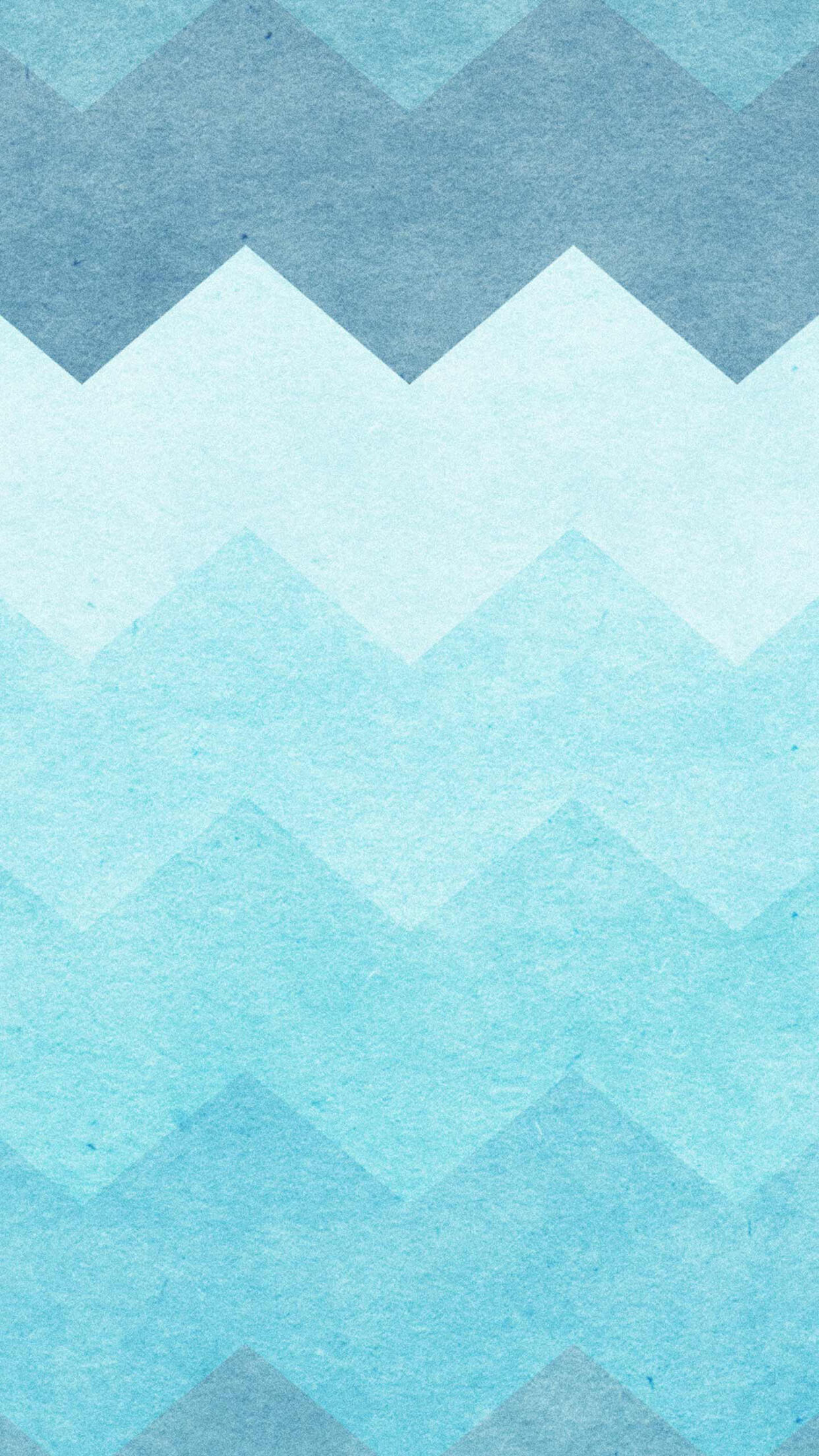 三、收到和处理政府信息公开申请情况
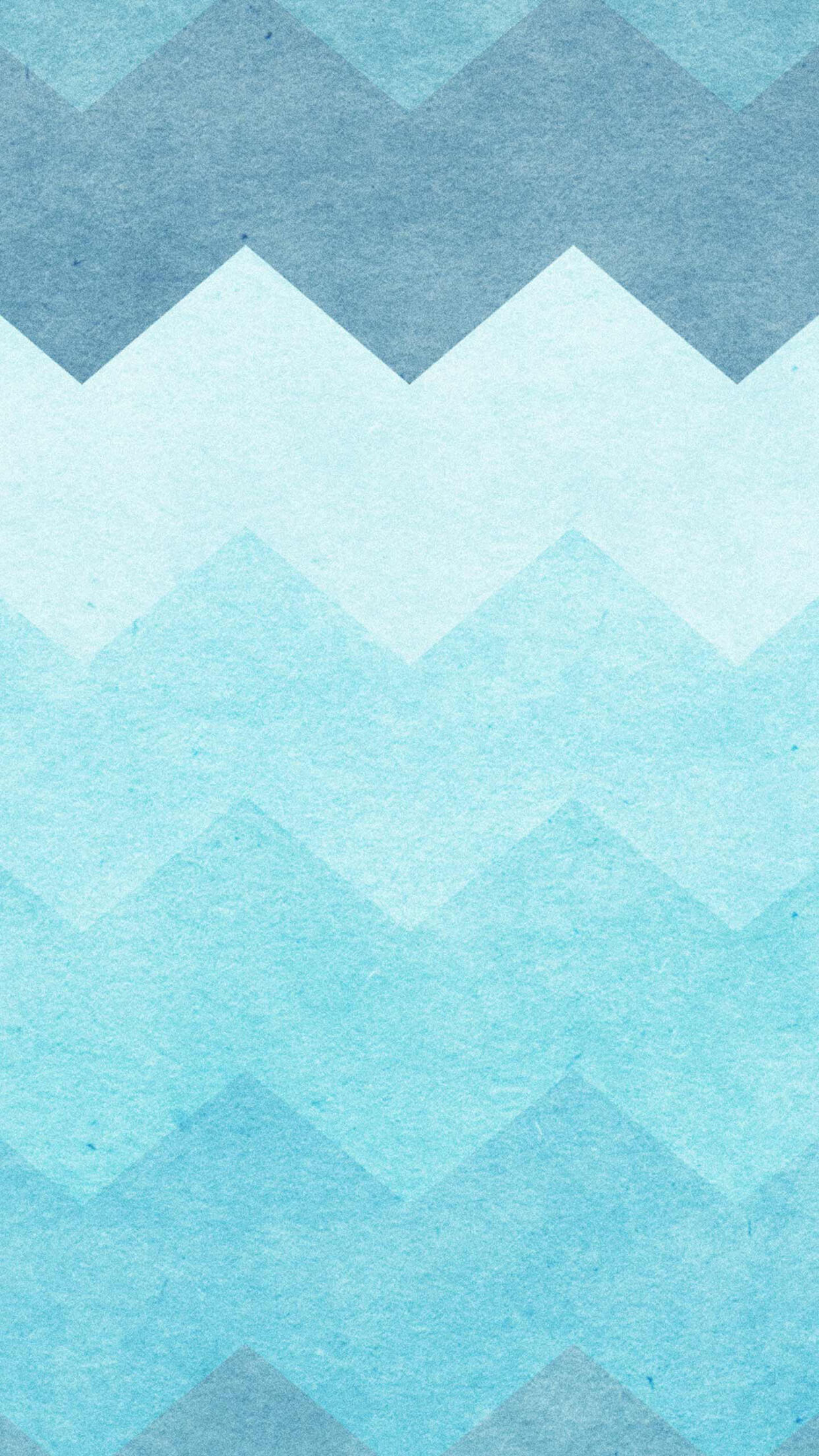 四、政府信息公开行政复议、行政诉讼情况
五、存在的主要问题及改进情况
（二）改进措施
（一）存在的主要问题
一是加强科室联动，及时将贴近群众的政策文件予以公开和解读，不断满足群众和社会的互动需求。
       二是将信息公开与业务工作相融合，深化公开内容，健全信息公开机制，持续扩大覆盖面。
一是关系民生、营商环境等政策公开力度不强，解读不够丰富，政民沟通有待强化。
       二是行政许可等重点领域信息公开有待完善，覆盖面还需进一步扩大。
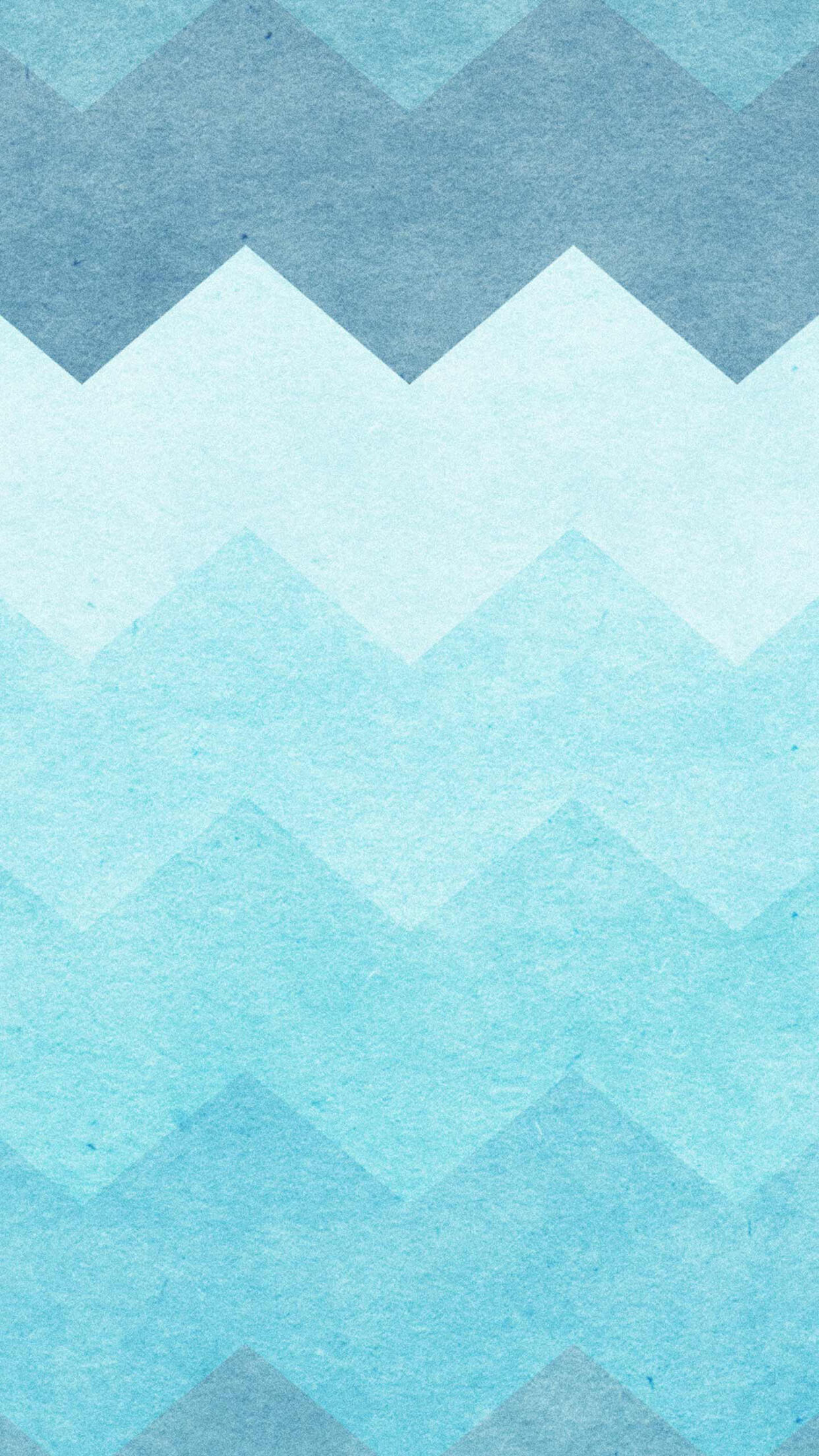 六、其他需要报告的事项
海盐县综合行政执法局2022年未收取信息处理费。